Развитие навыков сотрудничества в совместной продуктивной деятельности детей.
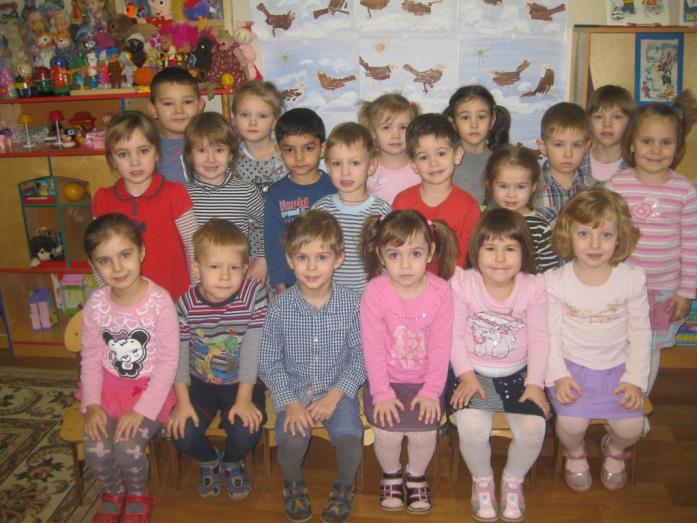 Март. Средняя группа №10.
Сотрудничество 
- соучастие, т.е  одновременное участие в одном деле, или
- партнерство, т.е. совместное выполнение одного дела
Сотрудничество – это то, что помогает любое дело превратить в интересное и полезное для себя и других занятие.
Младшая группа.             Неделя детской книги. Март. Лепка из соленого теста. 
Совместная деятельность воспитателя и детей.
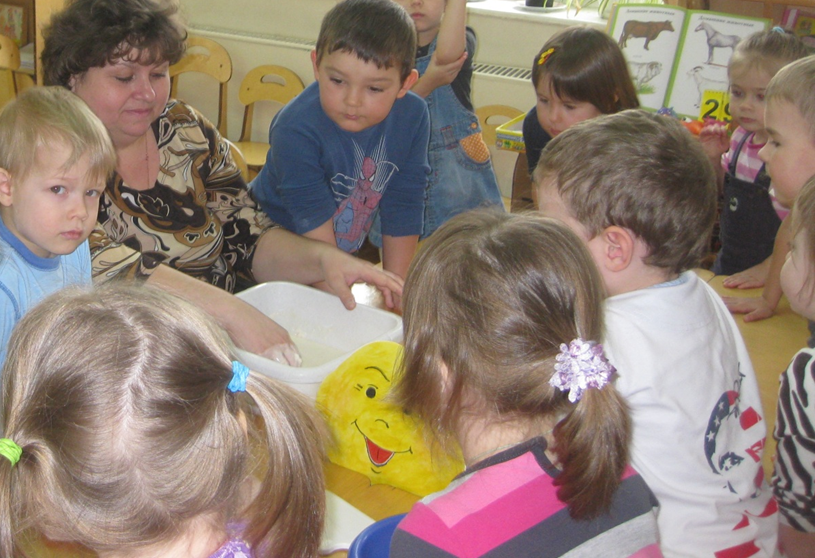